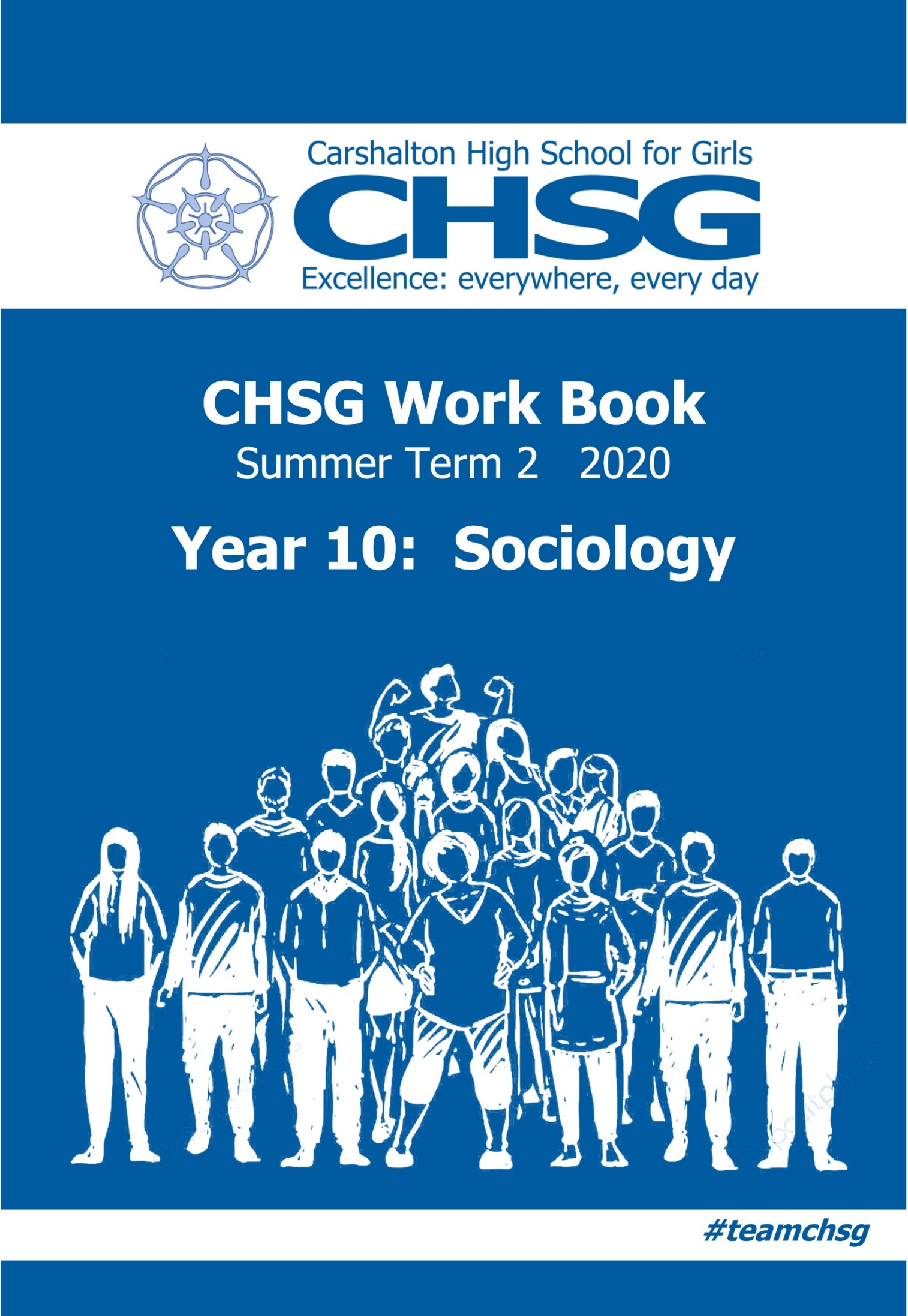 Exam board AQA (7172)
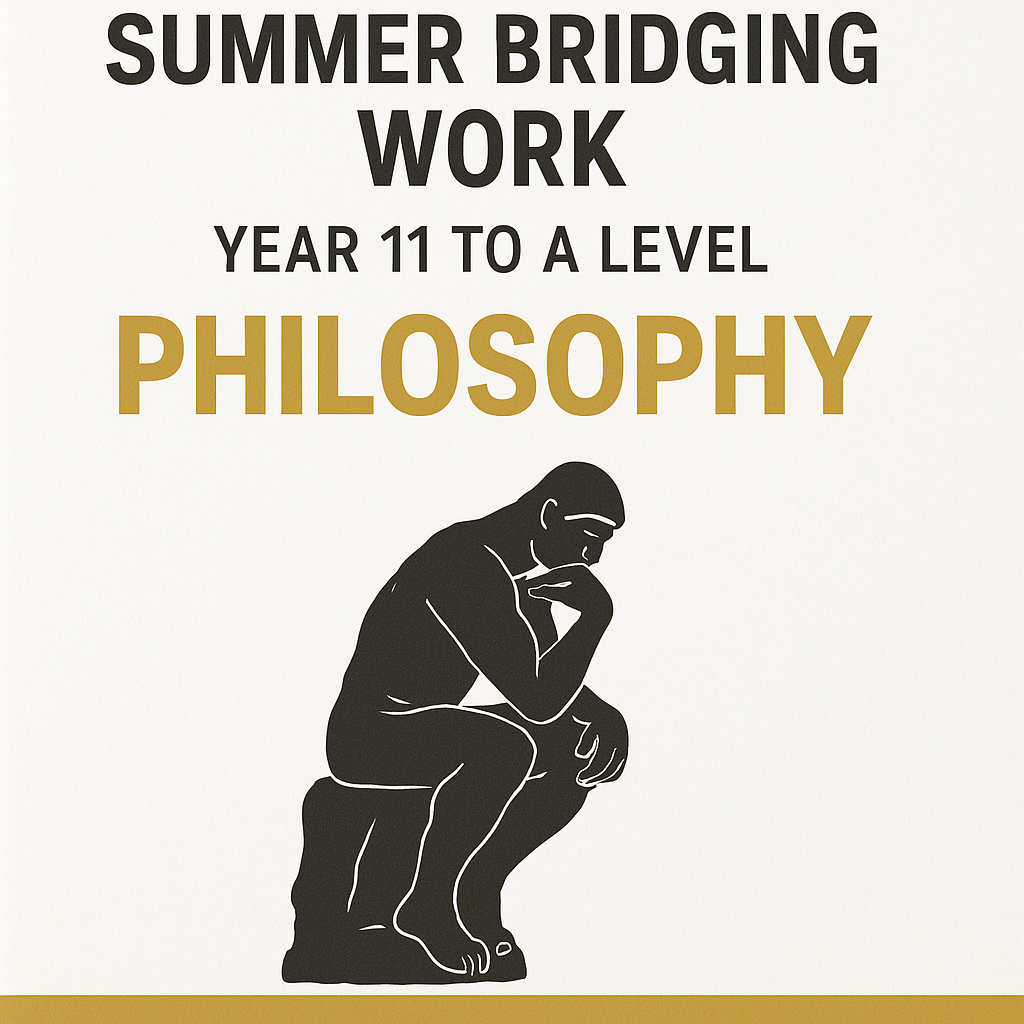 What you need to have done by September:
Bring in 2 lever arch ring binders and a set of file dividers for each one
Complete all 4 of the following tasks:
TASK 1 : WHAT IS PHILOSOPHY?
TASK 2 : SHOULD YOU KILL ONE TO SAVE FIVE?
TASK 3 : KEY TERMINOLOGY
TASK 4: ARE MORAL FACTS REAL?
Name:
WELCOME
Welcome to A-Level Philosophy. This subject is rigorous, fascinating, and deeply relevant. It helps you ask and examine the fundamental questions of existence, knowledge, truth, and value. By September, you'll already have started thinking like a philosopher.​​This pack will prepare you for a confident start in September. All tasks are designed to introduce you to the two Year 12 units:​- Epistemology (Theory of Knowledge)​- Moral Philosophy (What makes actions right or wrong?)​
How is the course structured?​
Exam overview AQA A-Level Philosophy (7172)
At the end of Year 13 you will be assessed by sitting 2 x 3 hour exams:
2
ASSESSMENT OBJECTIVES – WHAT ARE WE LOOKING FOR?
Every piece of work you do in Philosophy will be assessed using these two objectives:
AO1 – Knowledge and Understanding
Demonstrate accurate knowledge of the core concepts and methods of philosophy.
Show your understanding through clear explanation and use of philosophical analysis.
✨ Top tip: Define technical terms clearly (e.g. a priori, substance dualism, moral realism), refer to specific philosophers (e.g. Descartes, Mill, Kant), and explain how their arguments work. 
AO2 – Analysis and Evaluation
Analyse philosophical arguments by breaking them down and showing how they work.
Evaluate arguments by assessing their strengths, weaknesses, and implications.
Form and defend your own reasoned judgements.
✨ Top tip: Use phrases like this argument assumes that..., a stronger objection is..., this leads to the conclusion that..., ultimately, the most convincing view is... to show AO2 in action.
AO Skills in Practice
3
ORGANISATION – WHAT TO BRING IN SEPTEMBER
Please bring the following to your first Philosophy lesson:
✅ Two A4 ring binders:
One for Epistemology and Moral Philosophy
✅ A set of dividers (at least 5 per folder)
✅ A4 lined paper
✅ Pens and highlighters
You’ll be asked to add two more folders in Year 13.
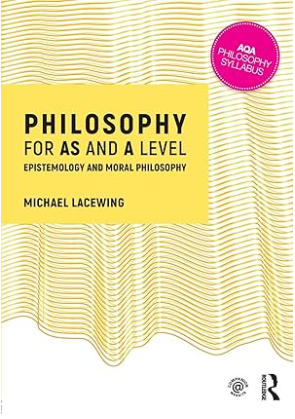 OPTIONAL TEXTBOOKS
It’s strongly recommended that you purchase:
📘 Philosophy for AS and A Level  and Philosophy for A Level Michael Lacewing(Routledge, 2020)
These are the main course textbooks used throughout both years.You do not need to bring it to lessons, but it is highly recommended for revision, homework, and independent study.
Copies are widely available online, including second-hand editions on Amazon, eBay, and other textbook resale sites.
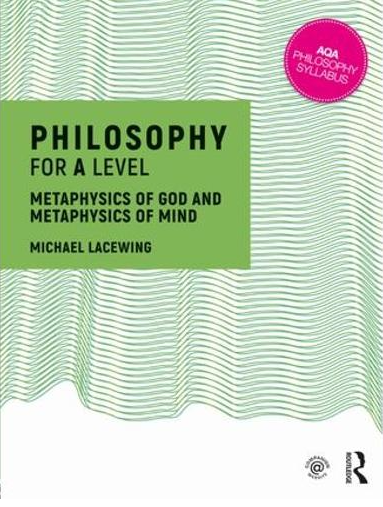 Additional Recommended Books
These books are not essential, but many students find them helpful for revising and deepening their understanding. They follow the AQA specification and are structured clearly.
Revision Guides and Additional Support
🟦 My Revision Notes: AQA A-level PhilosophyDan Cardinal, Jeremy Hayward, Gerald Jones (Hodder Education)

🟪 AQA Philosophy A Level: Year 1 and AS / Year 2 Student BooksJeremy Hayward and Gerald Jones (Illuminate Publishing)
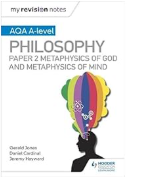 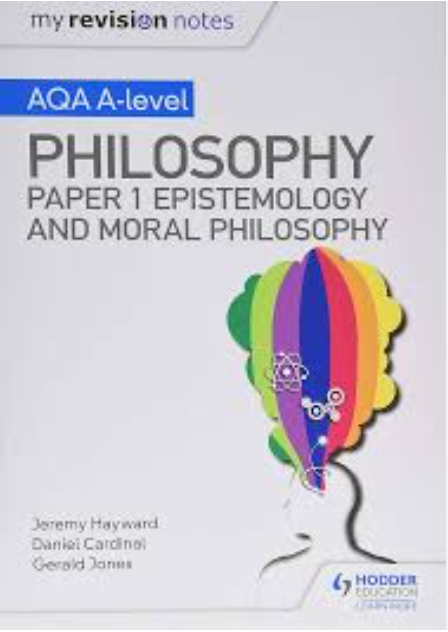 4
WHAT TO EXPECT FROM A-LEVEL PHILOSOPHY
📚 Regular Reading and ThinkingPhilosophy isn’t just about learning what others have said — it’s about thinking for yourself. You’ll regularly read original philosophical texts and carefully constructed arguments from thinkers like Descartes, Mill, Plato, Kant, and more.

✨ Top tip: Keep a reading journal or ‘thought log’ where you reflect on key ideas and your responses to them.

📝 Note-Taking and OrganisationYou’ll be expected to take clear, structured notes that help you understand and remember complex ideas. You’ll organise your folders by topic and keep key definitions, arguments, and objections clearly laid out.  Your teacher will guide you in developing a note-taking style that works for you.

✍️ Essay WritingPhilosophy is assessed entirely by written exams, so developing confident and clear writing is crucial. You’ll practise:
Planning and structuring essays
Using technical language accurately
Analysing and evaluating arguments
Reaching clear, reasoned judgements
You’ll get regular feedback to help improve your clarity, depth, and logical structure.

🗣️ Discussion and DebateClass discussion is a big part of philosophy. You’ll be encouraged to explore questions like What can we know?, What is the mind?, or Is morality objective? with your peers.
You don’t need to be the loudest voice — but you do need to be willing to listen, reflect, and contribute thoughtfully. Being open to challenge (and respectfully challenging others) is key to developing your thinking.

🧠 Independent ThinkingPhilosophy encourages you to think for yourself. You’ll be weighing up competing arguments, spotting hidden assumptions, and forming your own conclusions — all based on careful reasoning.
You’ll learn to ask deep and difficult questions, and also how to recognise what makes an answer strong, weak, or flawed. Over time, you’ll gain the confidence to defend your own views with clarity and precision.
5
SUMMER PREPARATION TASKS
These tasks are designed to give everyone a shared foundation in the course.

TASK 1 : WHAT IS PHILOSOPHY?
Read the Philosophy Now Article  on pg 7-12 of this booklet.
Highlight the sections of the responses that you think best answer the question 'What is philosophy?'
Write your own short paragraph (200 words) answering the question : What is Philosophy?  in the space below.


What is Philosophy?
________________________________________________________________________________________________________________________________________________________________________________________________________________________________________________________________________________________________________________________________________________________________________________________________________________________________________________________________________________________________________________________________________________________________________________________________________________________________________________________________________________________________________________________________________________________________________________________________________________________________________________________________________________________________________________________________________________________________________________________________________________________________________________________________________________________________________________________________________________________________________________________________________________________________________________________________________________________________________________________________________________________________________________________________________________________________________________________________________________________________________________________________________________________________________
6
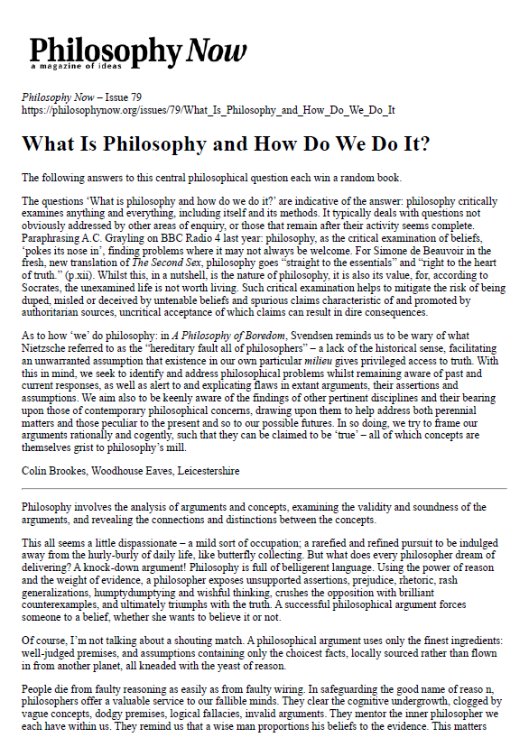 7
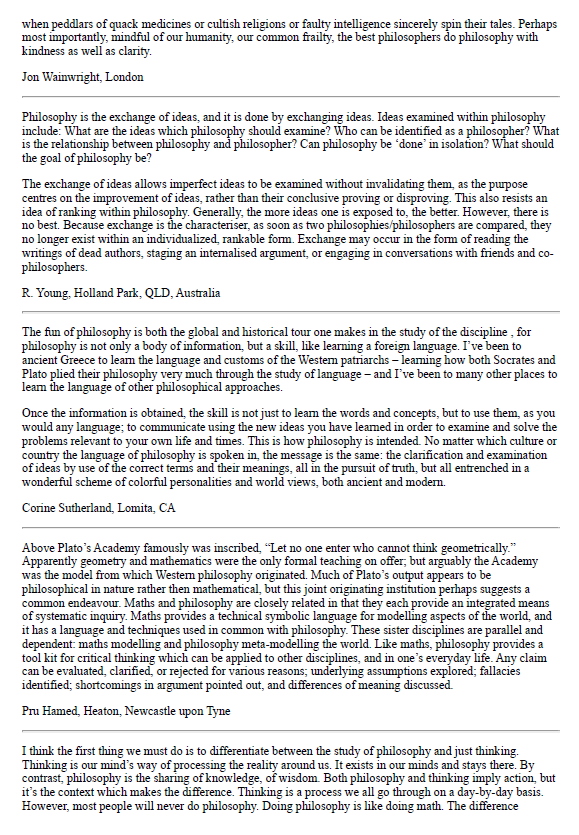 8
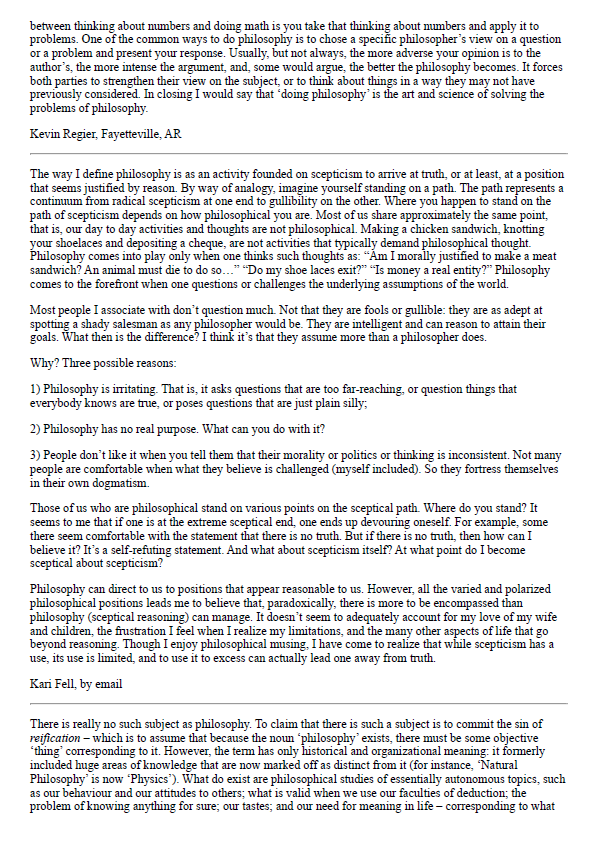 9
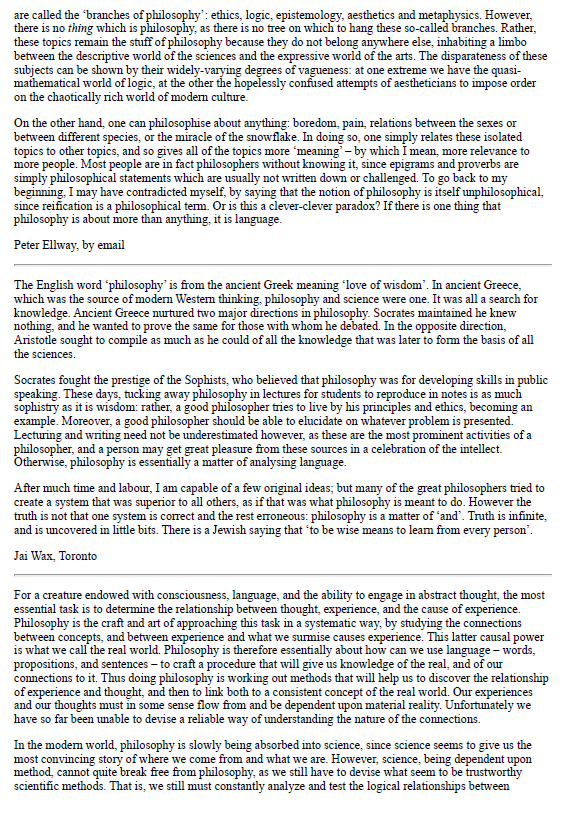 10
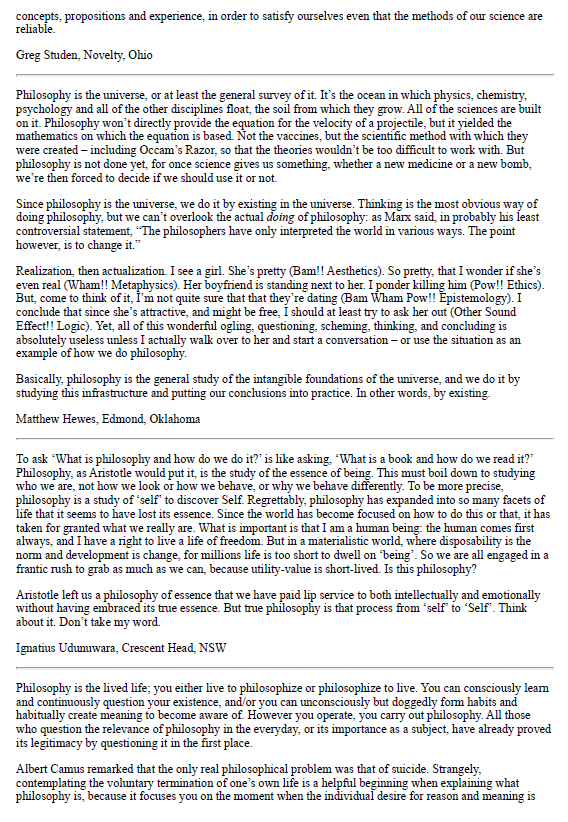 11
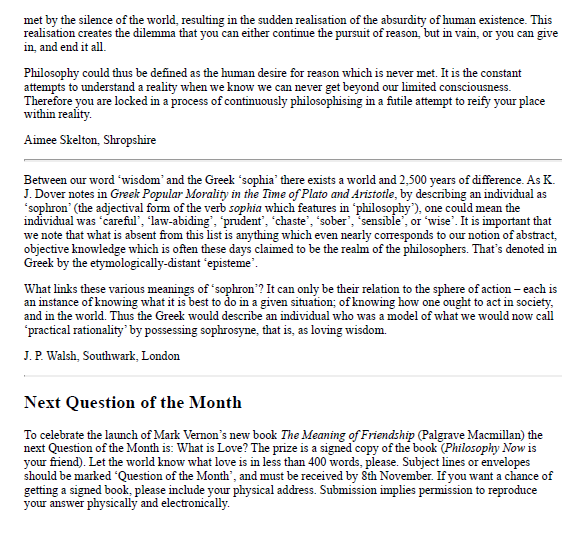 12
TASK 2 : SHOULD YOU KILL ONE TO SAVE FIVE?
Purpose of the Task:
This activity develops your ability to:
Analyse philosophical arguments
Apply ethical theories to real-life situations
Express your own reasoning clearly and persuasively
It’s also a great introduction to the kind of discussions we’ll have at A-level!
Step 1: Watch
Watch Lecture One of Michael Sandel’s Justice series (Harvard). (Available on YouTube)🔗 Justice: Episode 1 – The Moral Side of Murder 
Step 2: Think
As you watch, take notes on the Trolley Problem and the Fat Man variation. Try to identify:
What decision each case presents
What the class’s different answers were
The moral principles behind those answers 
Notes
13
Step 3: Respond​
Write a short reflection (400 words) in response to this question below:​
Should you kill one person to save five? Explain your answer by referring to the scenarios in the video and at least one philosophical theory.​

Use these prompts to help you:​
What would a utilitarian say?​
What about someone who thinks human rights are inviolable?​
Which view do you find more convincing, and why?​
______________________________________________________________________________________________________________________________________________________________________________________________________________________________________________________________________________________________________________________________________________________________________________________________________________________________________________________________________________________________________________________________________________________________________________________________________________________________________________________________________________________________________________________________________________________________________________________________________________________________________________________________________________________________________________________________________________________________________________________________________________________________________________________________________________________________________________________________________________________________________________________________________________________________________________________________________________________________________________________________________________________________________________________________________________________________________________________________________________________________________________________________________________________________________________________
14
TASK 3 : KEY TERMINOLOGY
✅ Instructions:
Create a set of flashcards — one for each of the 10 key terms shown below.
On each flashcard:
✏️ Front: Write the term (e.g. A Priori Knowledge)
📘 Back: Write the definition and an example where appropriate
Use your flashcards to test yourself repeatedly over the summer.
You should keep going until you can:
Define each term accurately and give a clear example of each one
Spot the difference between similar terms (e.g. necessary vs contingent, or a priori vs a posteriori)
You will be tested on these terms in the first week of the course, so make sure you know them securely.

​
15
TASK 4: ARE MORAL FACTS REAL?

📚 Context and Background Note: *Never Let Me Go*
In *Never Let Me Go*, a group of children are raised at a boarding school called Hailsham in the English countryside. On the surface, their lives seem normal — they have lessons, friendships, teachers (“guardians”), and art classes. But gradually, we learn that they are not ordinary children.The students at Hailsham are clones, created for the sole purpose of donating their vital organs to others. When they reach adulthood, they begin a process of giving donations until they die. They are not allowed to choose their futures, fall in love freely, or have children.In Chapter 7, one of the guardians, Miss Lucy, breaks the usual silence around the students’ future. She tells them — more directly than ever before — what lies ahead. The chapter captures the tension between what the students have always sensed and what has been deliberately kept vague.As you read, think about:- Is it morally right to create and use people in this way, even if it helps others?- Do these students have the same value and rights as anyone else?- How does it feel to be “told and not told” the truth about your own life?

📝 Your Task
Read Chapter 7 of *Never Let Me Go* by Kazuo Ishiguro (provided in your booklet).Then complete the following:1. In your own words, summarise what Miss Lucy reveals to the students. How do they react?2. Do you think it is morally acceptable to create human beings just to harvest their organs? Why or why not?3. Use your knowledge of moral philosophy to identify whether the views in this chapter are more in line with:   - Moral realism (the idea that there are objective moral truths)   - Moral anti-realism (the idea that morality is based on subjective or cultural attitudes)Explain your reasoning clearly.Optional: Watch the film version of *Never Let Me Go* (2010) and compare how the film presents the same moral ideas.Available to rent on Amazon Prime Video, Apple TV or YouTube.
16
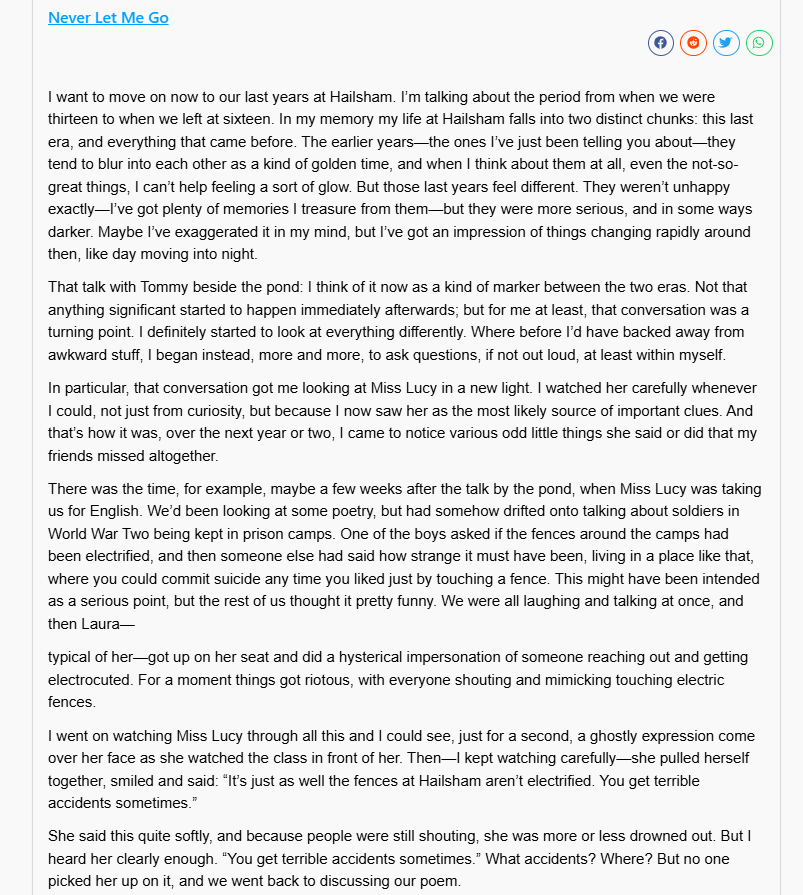 17
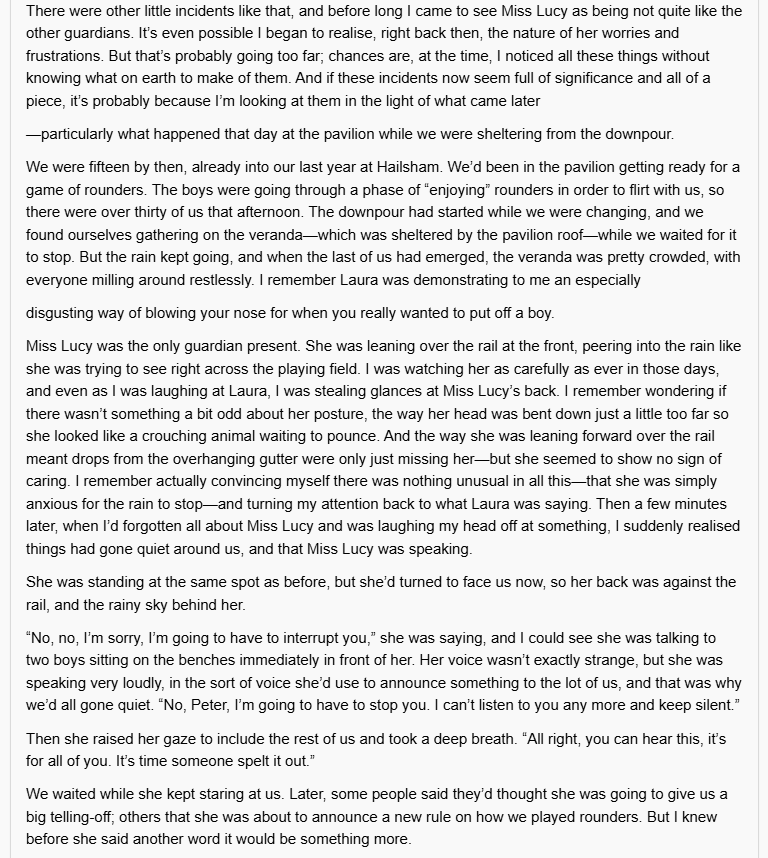 18
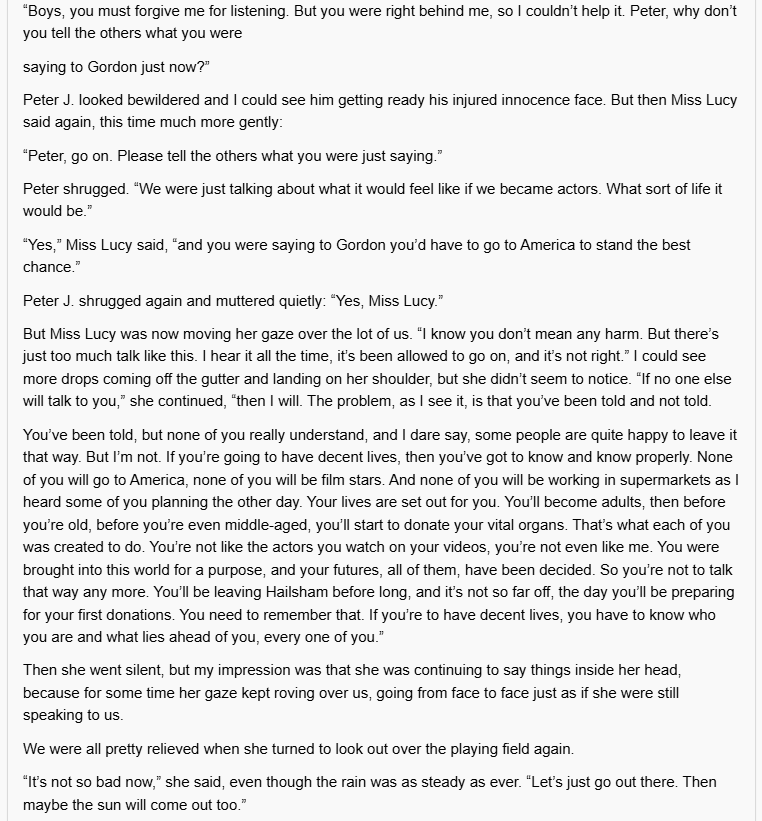 19
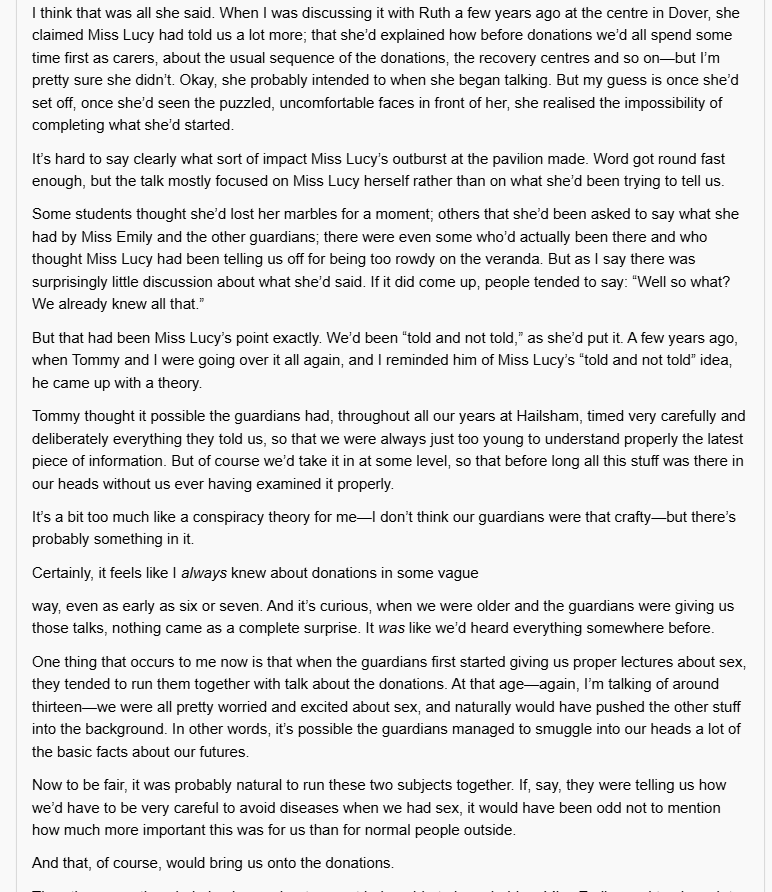 20
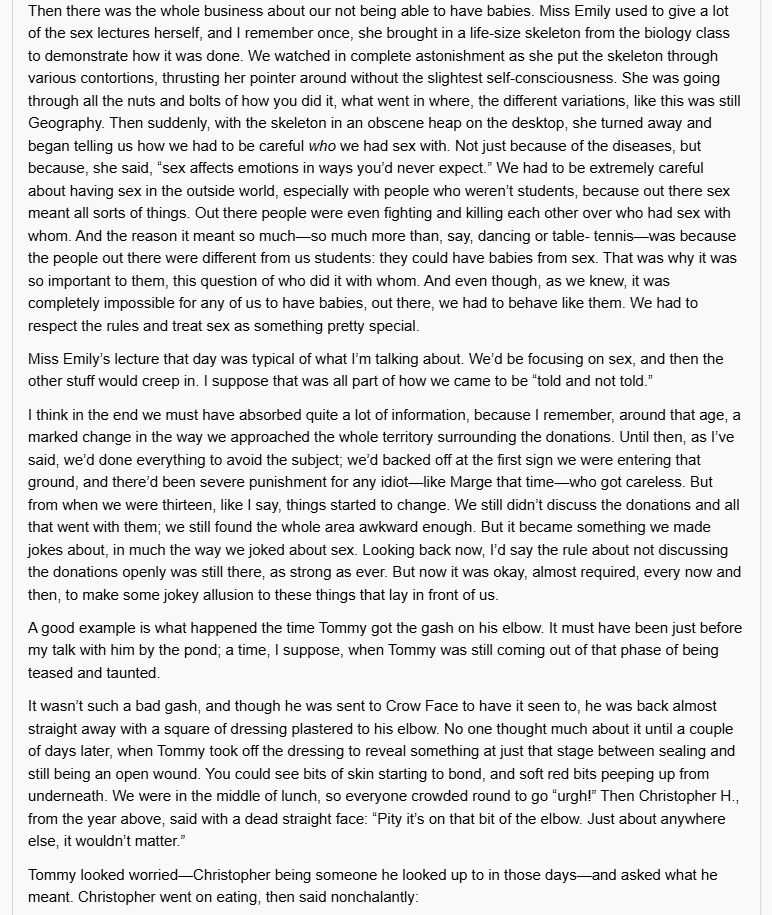 21
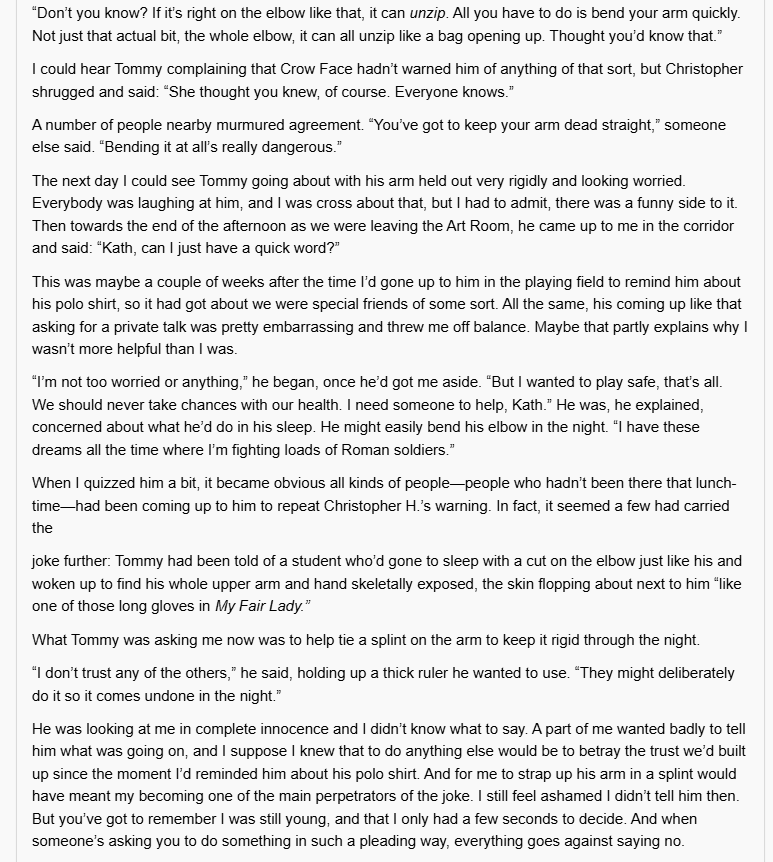 22
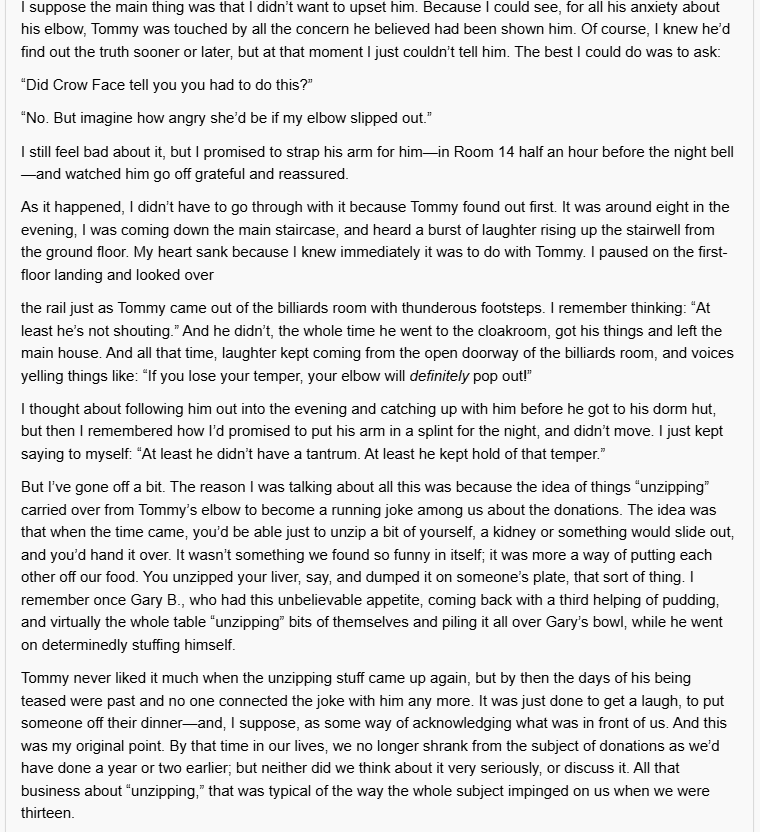 23
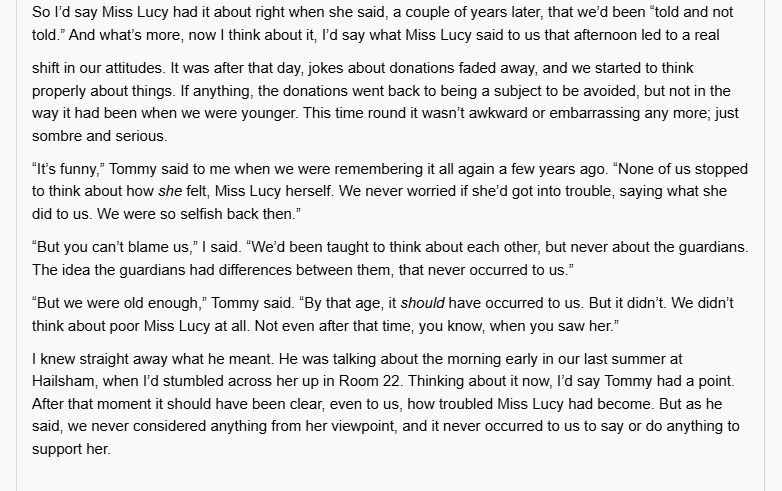 NOW COMPLETE THE TASKS BELOW ON THE FOLLOWING PAGES

1. In your own words, summarise what Miss Lucy reveals to the students. How do they react?​2. Do you think it is morally acceptable to create human beings just to harvest their organs? Why or why not?​3. Use your knowledge of moral philosophy to identify whether the views in this chapter are more in line with:​- Moral realism (the idea that there are objective moral truths)​- Moral anti-realism (the idea that morality is based on subjective or cultural attitudes)​Explain your reasoning clearly.​​Optional: Watch the film version of *Never Let Me Go* (2010) and compare how the film presents the same moral ideas.​Available to rent on Amazon Prime Video, Apple TV or YouTube.​
24
______________________________________________________________________________________________________________________________________________________________________________________________________________________________________________________________________________________________________________________________________________________________________________________________________________________________________________________________________________________________________________________________________________________________________________________________________________________________________________________________________________________________________________________________________________________________________________________________________________________________________________________________________________________________________________________________________________________________________________________________________________________________________________________________________________________________________________________________________________________________________________________________________________________________________________________________________________________________________________________________________________________________________________________________________________________________________________________________________________________________________________________________________________________________________________________________________________________________________________________
25
______________________________________________________________________________________________________________________________________________________________________________________________________________________________________________________________________________________________________________________________________________________________________________________________________________________________________________________________________________________________________________________________________________________________________________________________________________________________________________________________________________________________________________________________________________________________________________________________________________________________________________________________________________________________________________________________________________________________________________________________________________________________________________________________________________________________________________________________________________________________________________________________________________________________________________________________________________________________________________________________________________________________________________________________________________________________________________________________________________________________________________________________________________________________________________________________________________________________________________________
26
______________________________________________________________________________________________________________________________________________________________________________________________________________________________________________________________________________________________________________________________________________________________________________________________________________________________________________________________________________________________________________________________________________________________________________________________________________________________________________________________________________________________________________________________________________________________________________________________________________________________________________________________________________________________________________________________________________________________________________________________________________________________________________________________________________________________________________________________________________________________________________________________________________________________________________________________________________________________________________________________________________________________________________________________________________________________________________________________________________________________________________________________________________________________________________________________________________________________________________________
27
______________________________________________________________________________________________________________________________________________________________________________________________________________________________________________________________________________________________________________________________________________________________________________________________________________________________________________________________________________________________________________________________________________________________________________________________________________________________________________________________________________________________________________________________________________________________________________________________________________________________________________________________________________________________________________________________________________________________________________________________________________________________________________________________________________________________________________________________________________________________________________________________________________________________________________________________________________________________________________________________________________________________________________________________________________________________________________________________________________________________________________________________________________________________________________________________________________________________________________________
28